Course on the development, implementation and evaluation of prudent antibiotic use campaigns
Module 1: Introduction to the development of prudent antibiotic use campaignsSession 5: Prototyping and pre-testing
Version 2013
[Speaker Notes: Facilitator notes:]
Objectives
Specific objectives of this session:
To apply social marketing concepts in the analysis of case studies 

Related to the course objectives:
Understand and explain the rationale, key elements and steps required to develop behaviour change communication campaigns on prudent antibiotic use, 
Understand and apply basic social marketing concepts in the development, implementation and evaluation of behaviour change communication campaigns on prudent antibiotic use, 
Design and implement behaviour change communication campaigns on prudent antibiotic use.
2
[Speaker Notes: Facilitator notes:]
Outline
This session consists of the following elements

1. Importance of pre-testing messages and materials
2. Steps in developing and pre-testing messages and materials
3. Benefits and limitations of pre-testing
4. Communication materials options: the EAAD platform
3
[Speaker Notes: Facilitator notes:]
Pre-testing
Identifies which messages will be most effective depending on the target audience
Assesses comprehensibility
Identifies strong and weak points
Determines personal relevance
Assesses confusing, sensitive or controversial elements
Source: National Cancer Institute. Making health communications programs work: a planner’s guide. USA: U.S. Department of Health and Human Services, National Institutes of Health; 2008.
4
[Speaker Notes: Knowing which materials will be most effective will save money by ensuring that you do not go through the entire development process.
Positive results from the pre-testing can also give you arguments to use within your organisation to gain more support.
Decide what materials to develop. Make sure they fit in with the activities and channels you selected.
Personal relevance: does the intended audience identify with the materials?

Source: National Cancer Institute. Making health communications programs work: a planner’s guide. USA: U.S. Department of Health and Human Services, National Institutes of Health; 2008.]
Developing and/or adapting messages and materials
Review existing materials
Develop and test message concepts
Decide what materials to develop
Develop messages and materials
Pre-test messages and materials
Source: National Cancer Institute. Making health communications programs work: a planner’s guide. USA: U.S. Department of Health and Human Services, National Institutes of Health; 2008.
5
[Speaker Notes: Ask participants about their own experiences when preparing materials for the campaign.

Review existing materials: message and materials development and production can be time-consuming and costly. If you decide to adapt already existing materials, consider cultural differences (refer to the following articles on the subject: (i) Borg M. National cultural dimensions as drivers of inappropriate ambulatory care consumption of antibiotics in Europe and their relevance to awareness campaigns. J Antimicrob Chemother. 2012 Mar;67(3):763-767. (ii) Deschepper R, et al. Are cultural dimensions relevant for explaining cross-national differences in antibiotic use in Europe? BMC Health Serv Res. 2008;8:123.).
Message concepts: are messages in rough form and represent ways of presenting information to the intended audiences. They may include statements only or statements and visuals. Message concepts have already been developed at ECDC-level. Ask about experiences developing their own messages. Have they included communication professionals in the team?
Determine the format of the materials which best suit your campaign: the materials should fit the channels selected. Choose formats that your programme can afford. Do not allot so much of your budget to material production that you cannot afford in sufficient quantities, distribution, promotion, support or process evaluation.
Same as #2.

Source: National Cancer Institute. Making health communications programs work: a planner’s guide. USA: U.S. Department of Health and Human Services, National Institutes of Health; 2008.]
The EAAD platform
http://www.ecdc.europa.eu/en/eaad/pages/home.aspx
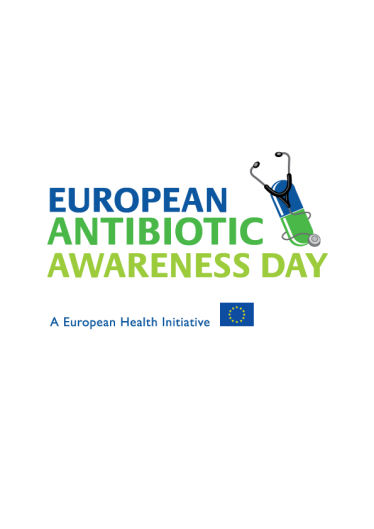 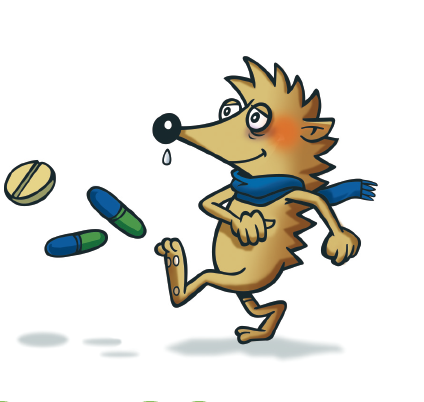 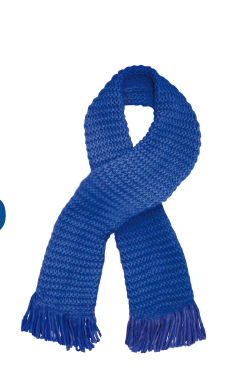 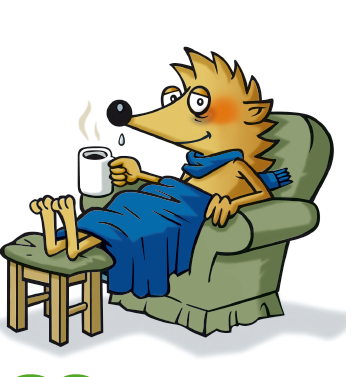 6
[Speaker Notes: If possible access the EAAD website and briefly ask the participants on their experiences when using the materials.
It is worth bringing up in this slide how messages and concepts can be interpreted differently in different contexts, which is why pre-testing materials is so important. As an example: an attempt was made to use the EAAD materials in a country outside Europe. When pre-tested, the hedgehog was misinterpreted and misunderstood by participants, who preferred have real-life figures rather than cartoon figures on the campaign materials. Based on such results the materials were modified to suit the audience’s desires.
Do promote discussion on this subject among the participants and ask if they have faced similar situations in their work.]
Methods
How to pre-test
Pre-testing methods
Informal: e.g. individual conversations
Formal: e.g. focus group discussions
Intensity
“Voluntary advisory group”
Existing group of target audience members
Full-scale pilot study
Availability of resources
Intensity
Source: Centers for Disease Control and Prevention. Social marketing: nutrition and physical activity [Internet]. [cited 2013 Oct 2]. Available from: www.cdc.gov/nccdphp/dnpa/socialmarketing/training
7
[Speaker Notes: Pre-testing can be done in a variety of ways depending on the level of resources you have:
Voluntary advisory group: members of the target audience segment who can give you clear and honest feedback about the components you are proposing.
Full-scale pilot study: to implement the complete campaign with a small portion of the target audience.

Source: Centers for Disease Control and Prevention. Social marketing: nutrition and physical activity [Internet]. [cited 2013 Oct 2]. Available from: www.cdc.gov/nccdphp/dnpa/socialmarketing/training]
Conducting pre-testing
Determine test objectives
Choose methods
Secure vendors, facilities and moderators (if required) 
Identify, screen and recruit respondents
Draft test instruments
Conduct pre-testing
Analyse results
Make optimal use of the results
Source: National Cancer Institute. Making health communications programs work: a planner’s guide. USA: U.S. Department of Health and Human Services, National Institutes of Health; 2008.
8
[Speaker Notes: Objectives: what do you want to learn and from whom? Which segments do you want to include and exclude in the testing. Write down the objectives.
Methods: selection depends on the question you want to have answered, the type of materials, the audience, the time and resources available.
Secure facilities: hire or train moderators for focus group discussions.
Identify, screen and recruit respondents: the screening process consists of collecting data from potential participants in focus group discussions, when these data are not available. It implies going to the field (community-based) and asking some questions on demographic, health and information channels and willingness to participate in focus group discussions.
Test instruments: discussion guides, questionnaires.
Conduct pre-testing: involve other team members (creative professionals) and partners.
Results: write a report outlining the process and the findings.
Make optimal use of the results: pre-testing results can be used to solve problems, plan programmes, develop or refine materials and messages.

Source: National Cancer Institute. Making health communications programs work: a planner’s guide. USA: U.S. Department of Health and Human Services, National Institutes of Health; 2008.]
Limitations of pre-testing
It cannot completely predict or guarantee learning or behaviour change 
It is not statistically precise
It does not guarantee success
Source: National Cancer Institute. Making health communications programs work: a planner’s guide. USA: U.S. Department of Health and Human Services, National Institutes of Health; 2008.
9
[Speaker Notes: Source: National Cancer Institute. Making health communications programs work: a planner’s guide. USA: U.S. Department of Health and Human Services, National Institutes of Health; 2008.]
Misconceptions on pre-testing
”We do not have the time or money”

Integrate pre-testing as part of the development process
Include time and resources for pre-testing in the budget and timeline
”My boss will not support pre-testing”

It is cheaper to find out whether the materials might work before they are produced
After pre-testing, report the results obtained to your superiors
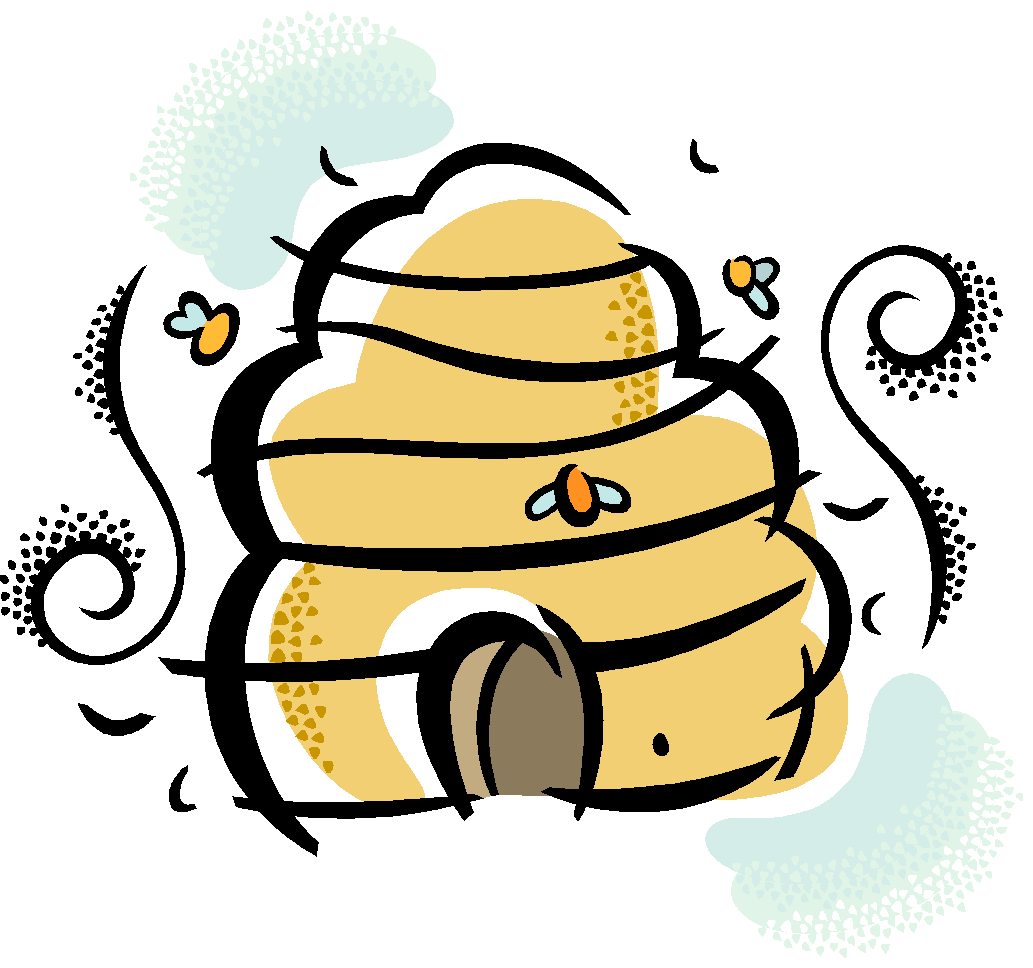 Source: National Cancer Institute. Making health communications programs work: a planner’s guide. USA: U.S. Department of Health and Human Services, National Institutes of Health; 2008.
10
[Speaker Notes: Convincing your superiors: build the case for pre-testing using quotes from the intended audience or anecdotes to illustrate the findings.

Note to the facilitators:
If time permits, ask the participants for examples of barriers to pre-testing and ideas for overcoming these barriers, possibly ones they have been testing. Could be in the form of a buzz group (marked by the beehive icon in the slide).

Source: National Cancer Institute. Making health communications programs work: a planner’s guide. USA: U.S. Department of Health and Human Services, National Institutes of Health; 2008.]
Adapt and modify
Adapt and modify your campaign according to the pre-testing results
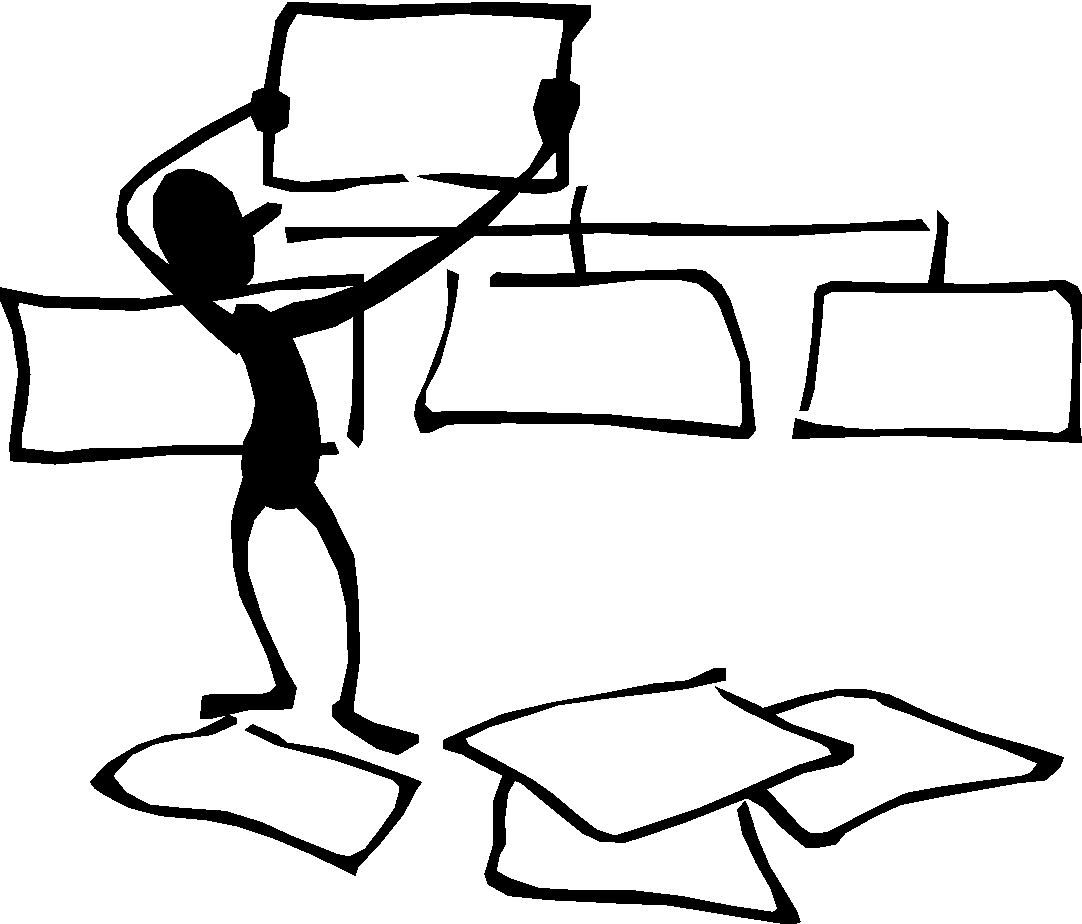 11
[Speaker Notes: Adaptations and modifications are not always required. Depending on your pre-testing results, do dedicate the time to adapt and modify your campaign accordingly.]
Thank you!
Any questions?
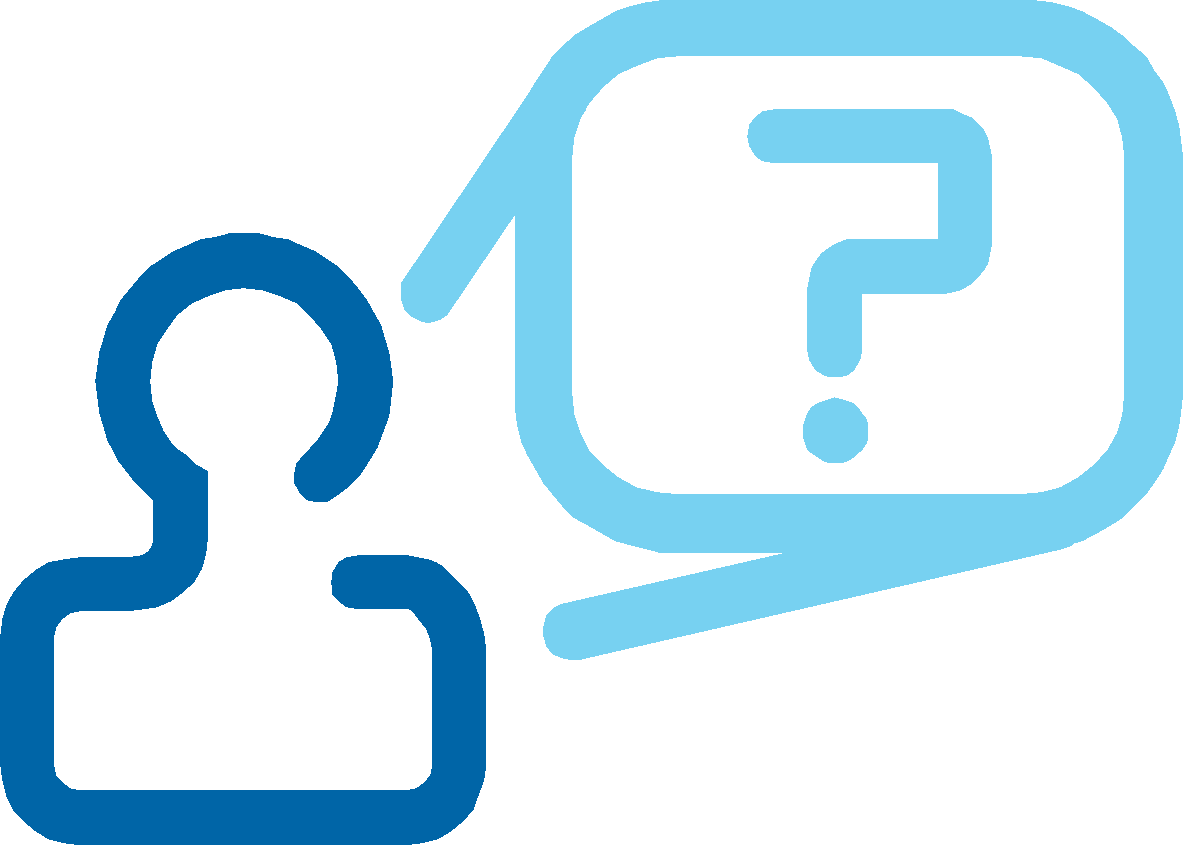 12
References
Centers for Disease Control and Prevention. Social marketing: nutrition and physical activity [Internet]. [cited 2013 Oct 2]. Available from: www.cdc.gov/nccdphp/dnpa/socialmarketing/training
National Cancer Institute. Making health communications programs work: a planner’s guide. USA: U.S. Department of Health and Human Services, National Institutes of Health; 2008.
13
AcknowledgementsThe creation of this training material was commissioned in 2011 by ECDC to the department of Public Health Sciences of the Karolinska Institutet (SE) with the direct involvement of Senia Rosales, Erika Anne-Marie Saliba, Charlotta Zacharias and Cecilia Stålsby Lundborg. The revision and update of this training material was commissioned in 2017 by ECDC to Transmissible (NL)with the direct involvement of Anja Schreijer, Remco Schrijver, Marita van der Laar and Arnold Bosman.
14
[Speaker Notes: Facilitator notes:]